Brian Eno
[Speaker Notes: To begin with, he’s a man of paradoxes.
A composer who never matered an instrument
Obstinate rebel, but obsessed with systems
Ambient music, also a rock star?]
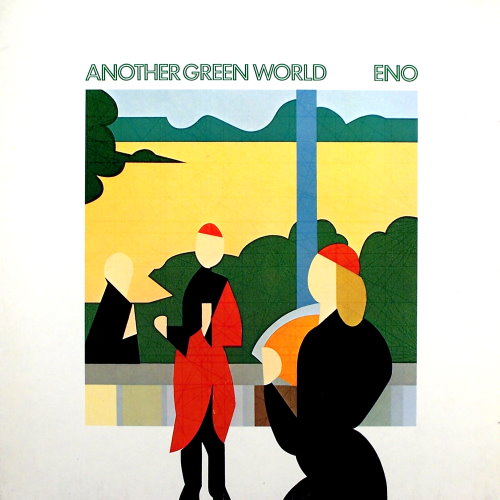 The Big Ship (3:02)
Another Green World (1975)
Influences
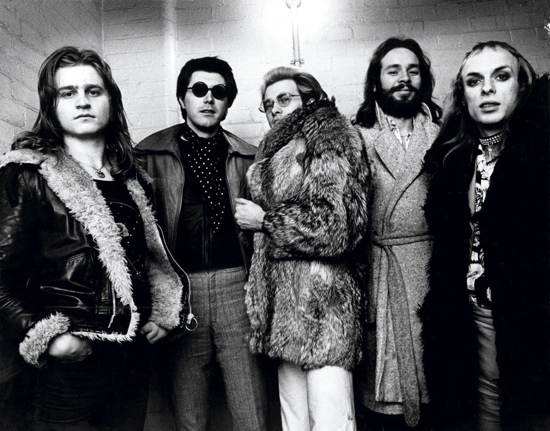 Art School
Minimalism



From playing the synthesizer to “playing the studio”
Roxy Music, London, 1972
[Speaker Notes: The Studio as an instrument, or generative
Process not product
Possibility and chance, but not free-form]
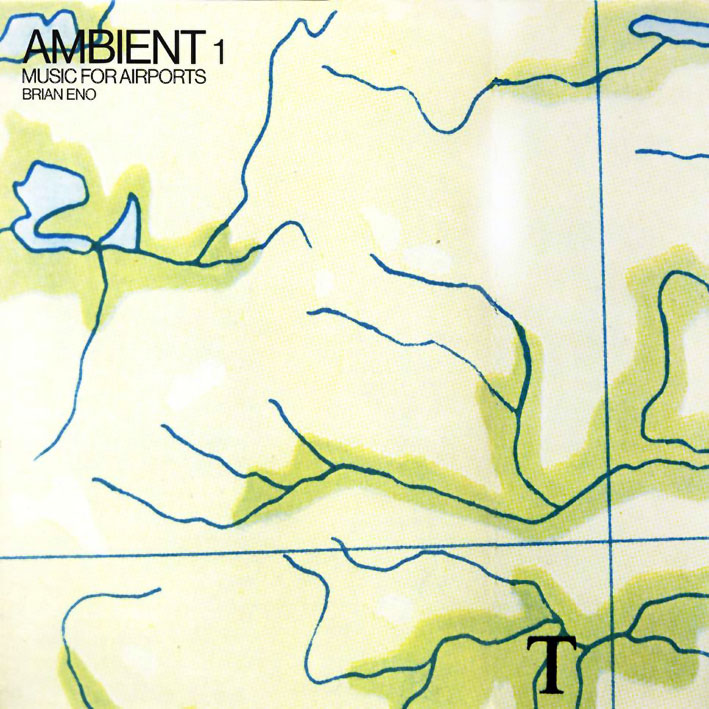 Excerpt from 1/1 (17:21)
Ambient 1: Music for Airports (1978)
[Speaker Notes: What can you remember? 
A created space?
Peaceful, hypnotic, meditation]
Ambient Music
“Well, for me, it was something to do with stillness and non-chaoticness—some sort of belonging… It was the sense of wanting to make something that felt like it had a place in the world, rather than something that you just kind of stuck on for a little while to see how it works.”
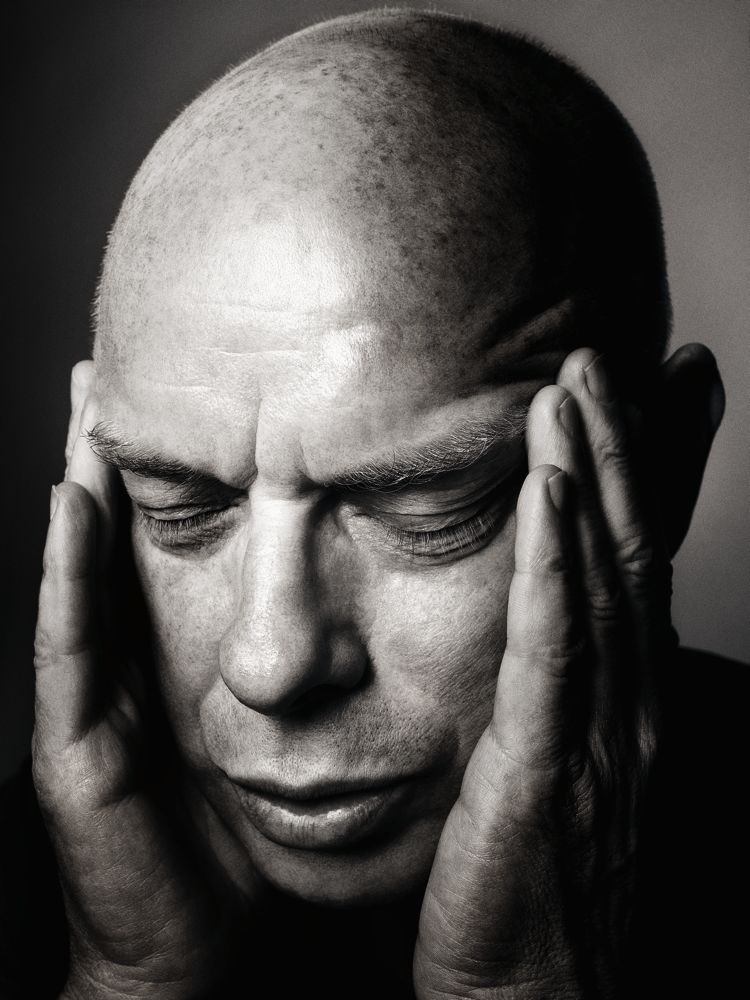 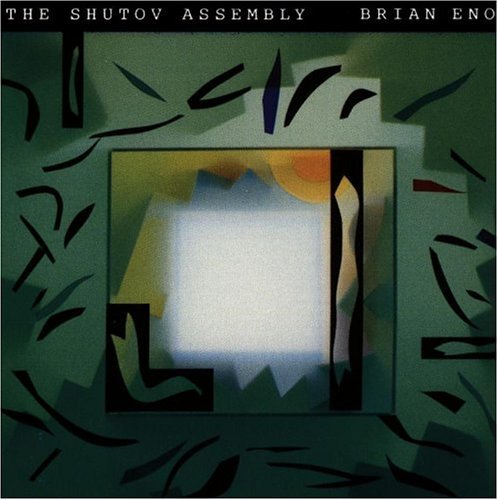 The Shutov Assembly (1992)
Stedelijk (5:29)
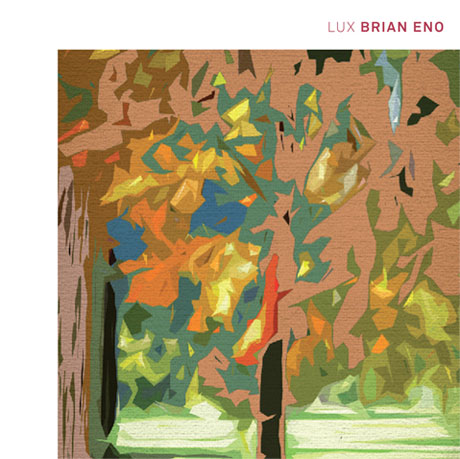 Excerpt from Lux 3
Lux (2012)
[Speaker Notes: Gallery in the palace of Venaria in Turin]
Influencees
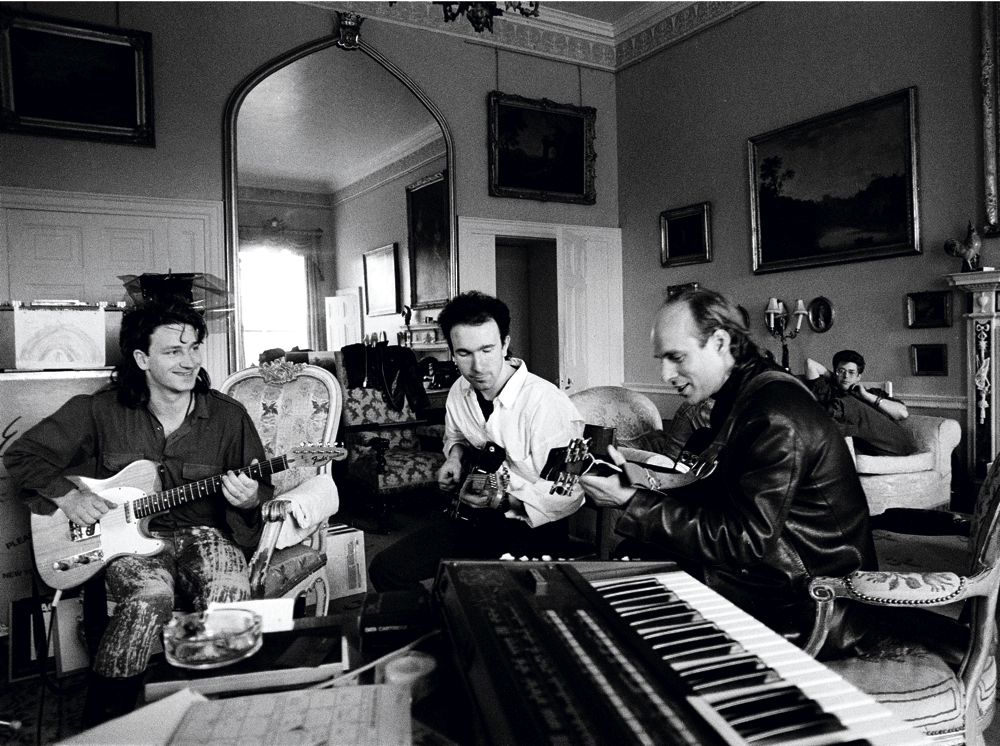 British Pop/Rock
No Wave
(NYC, late 1970s)
Electronic music
Everybody?
Bono, The Edge, and Eno, 1984.
[Speaker Notes: Changes the language of music]